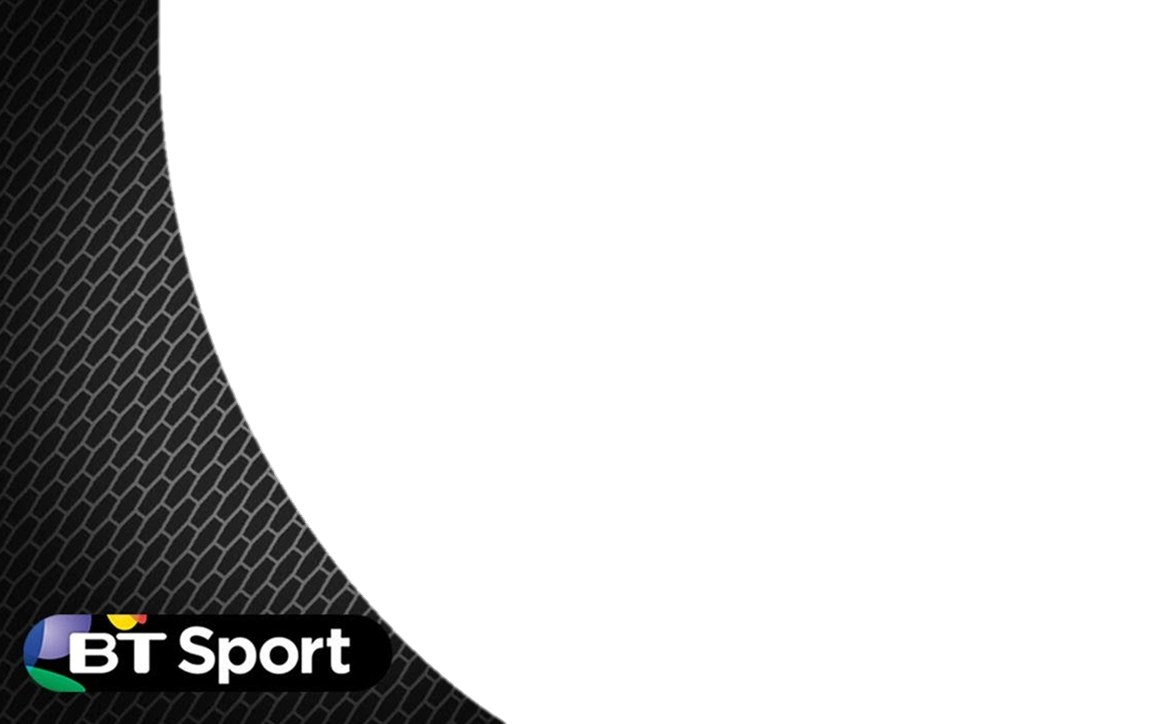 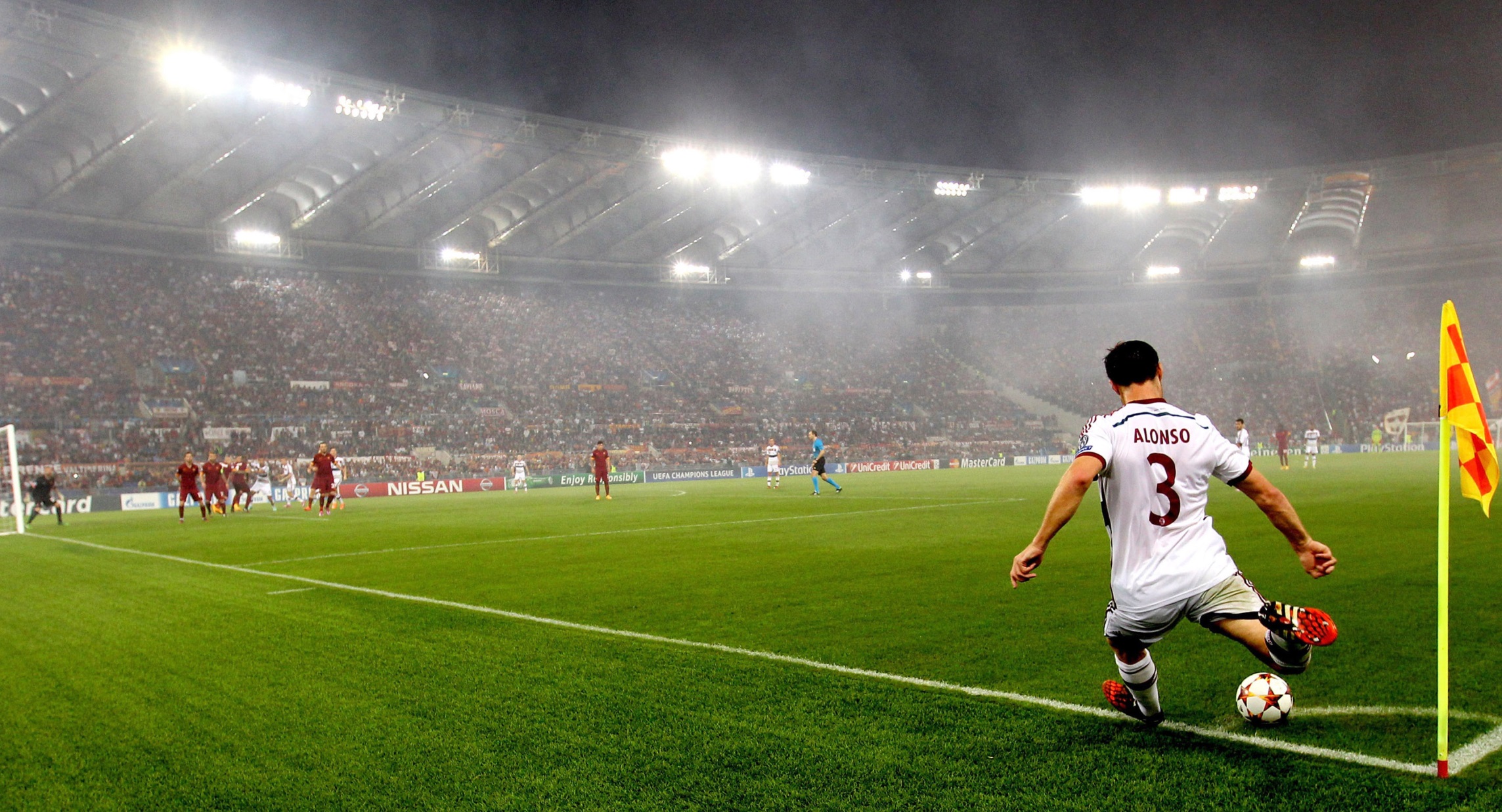 BT Sport
Q3 Update 2018
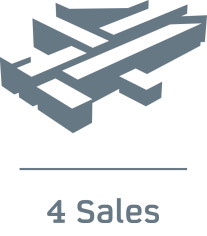 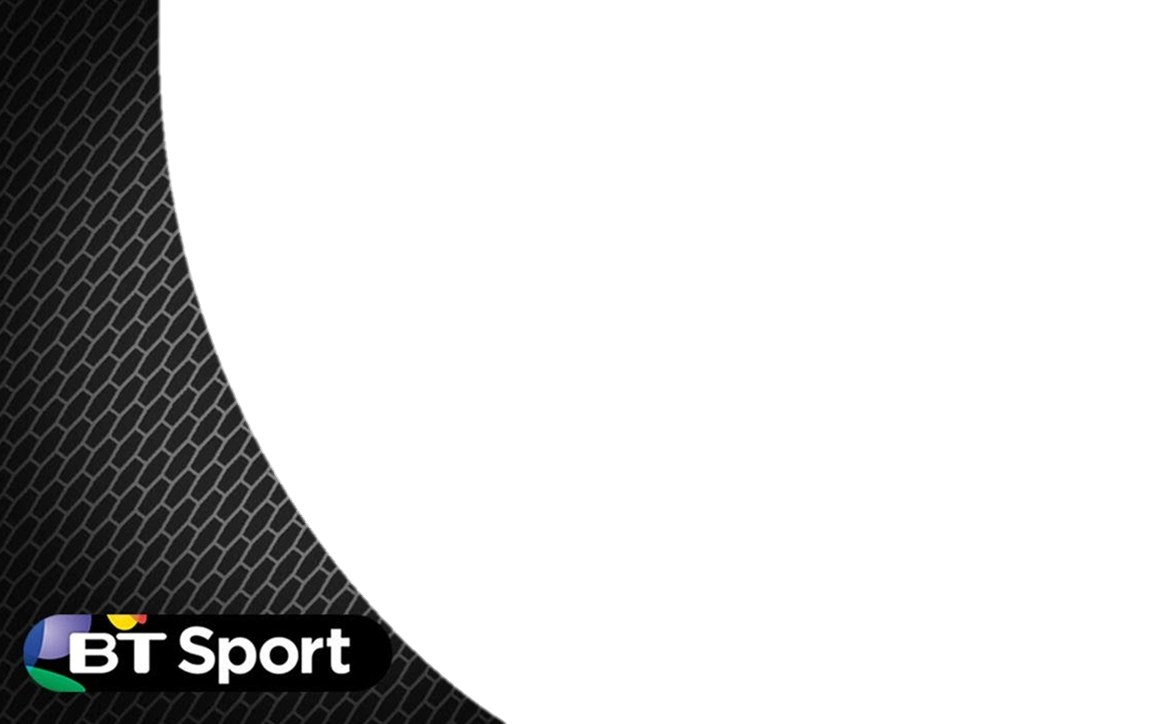 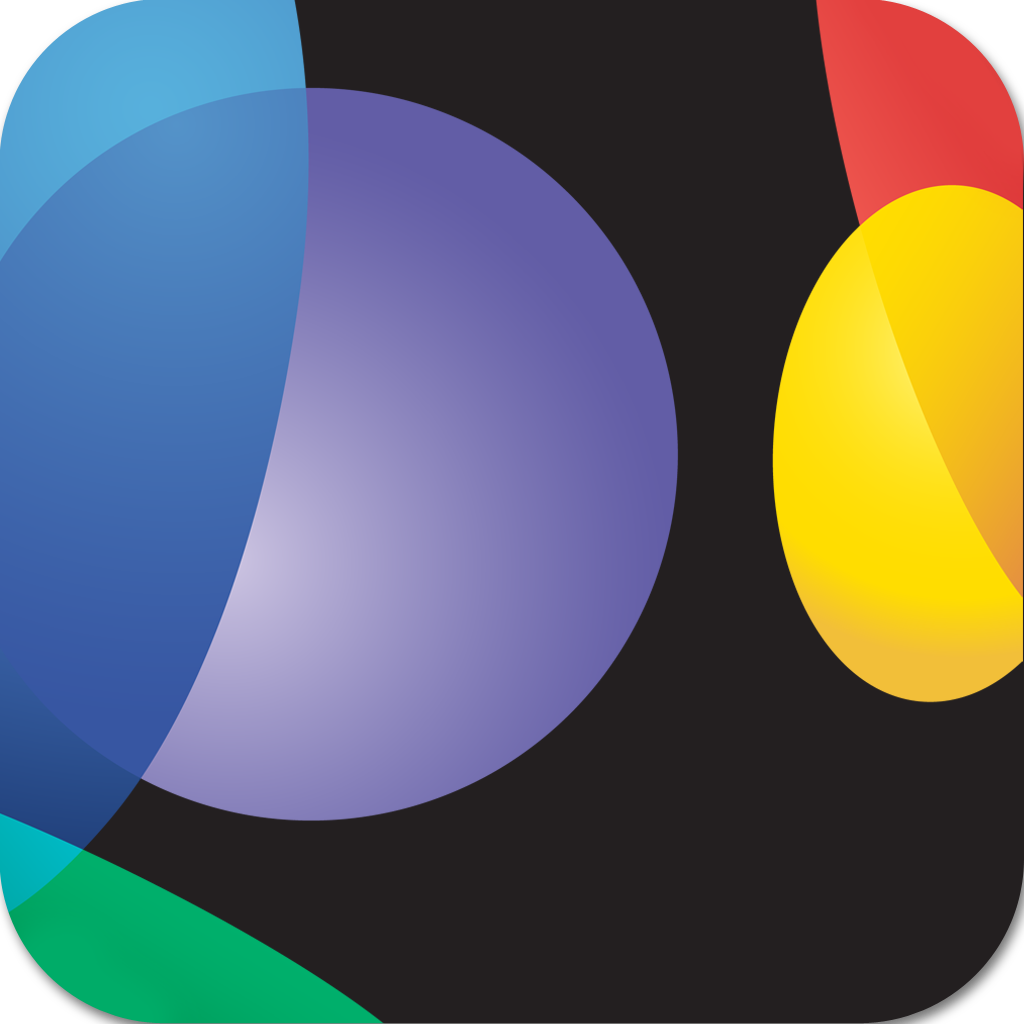 BT Sport profiles male and upmarket
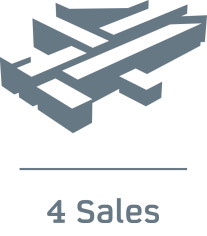 Source: BARB Techedge Q3 2018. BT Sport 1,2 , 3, BT Sport Showcase and BT Sport / ESPN
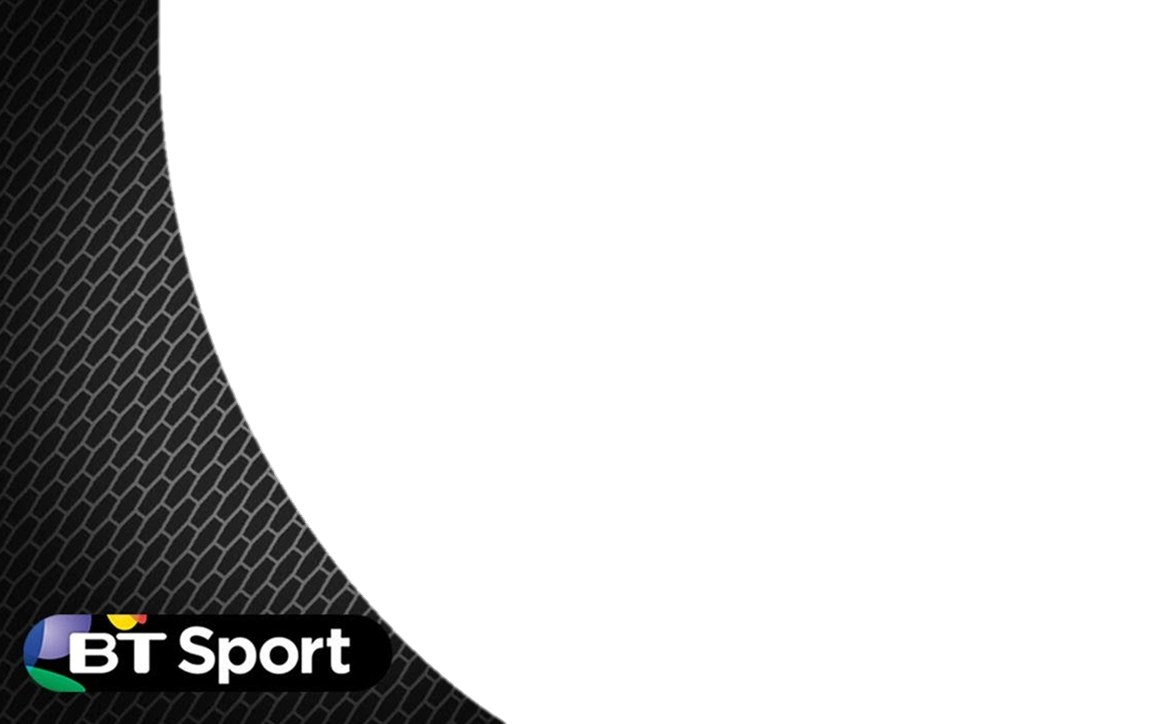 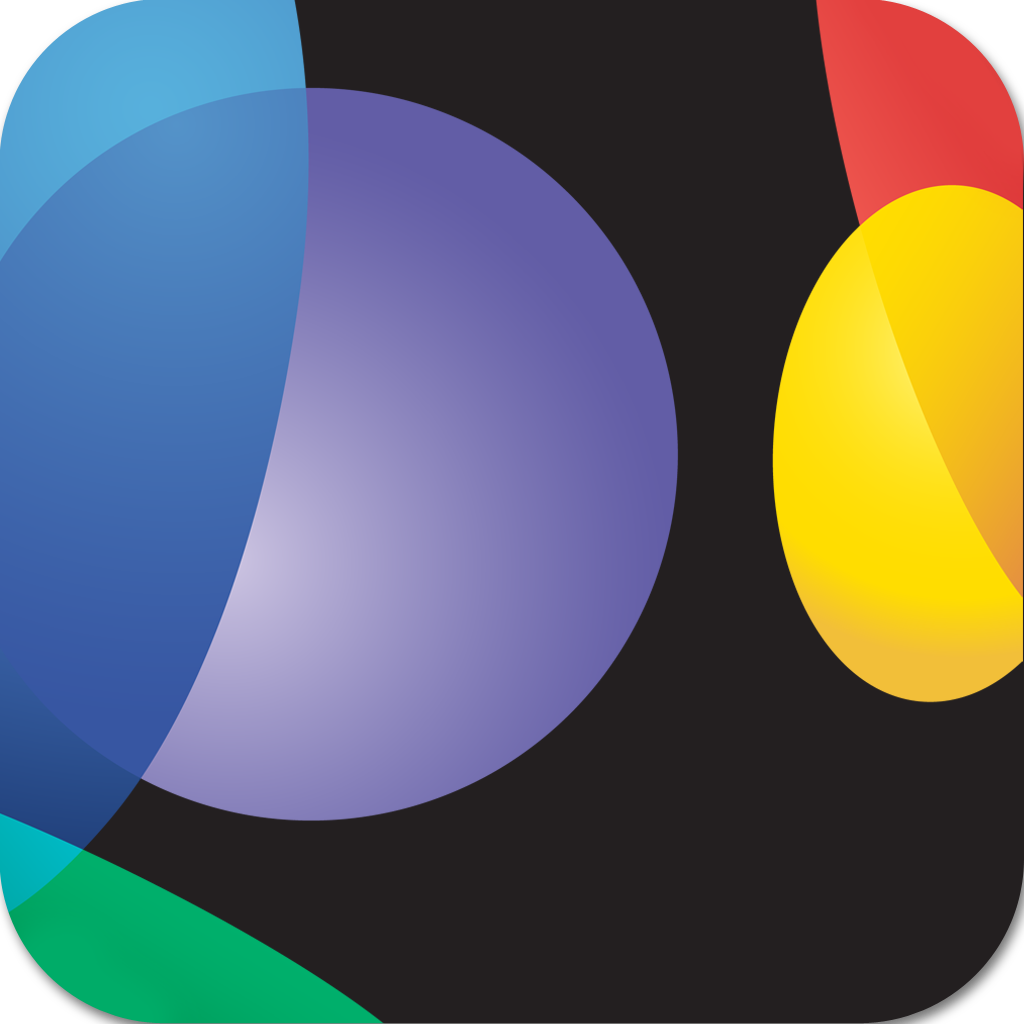 BT Sport 1 reaches more adults on a weekly and monthly basis than Sky Sports Football, F1 and Action
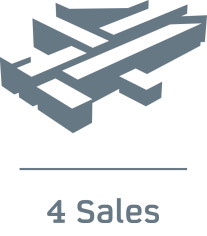 Source: BARB Techedge – Q3 2018, reach condition = 3+ minutes consecutive viewing
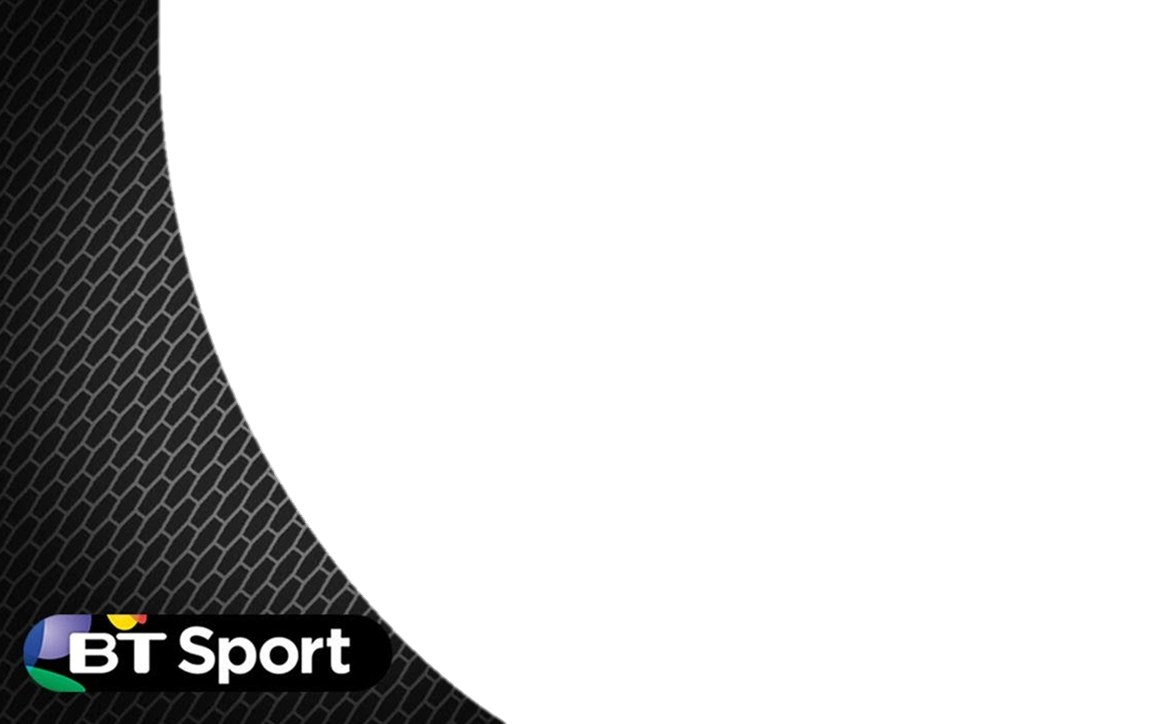 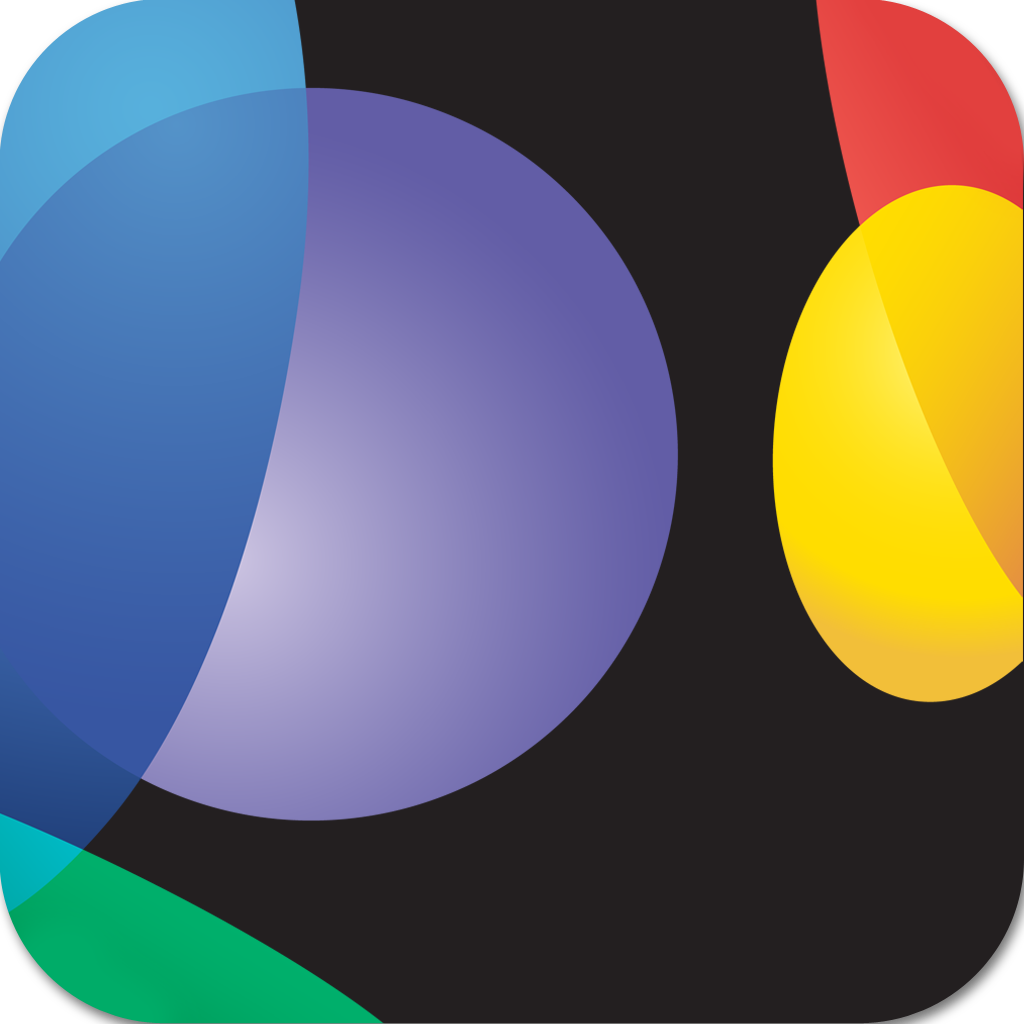 Highest rating programmes for adults on BT Sport
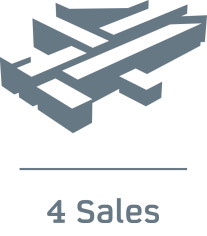 Source: Techedge, Q3 2018. BT Sport 1,2 ,3 ,Showcase, and  BT Sport /ESPN, Highest occurring programme.
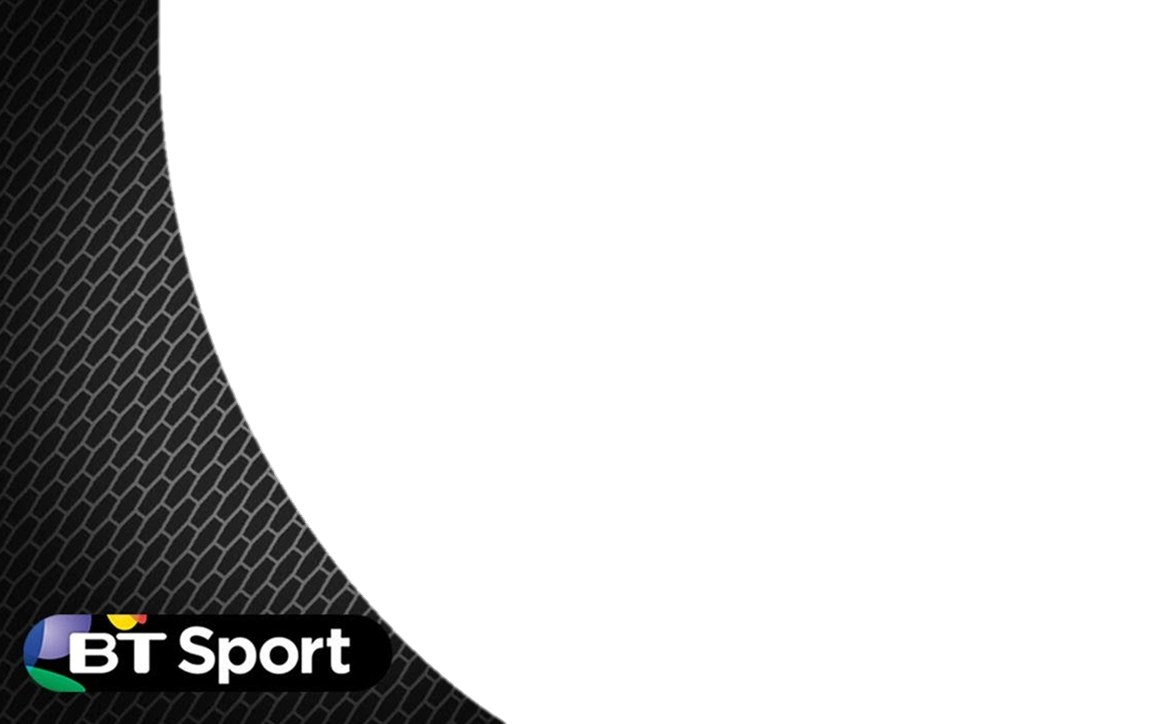 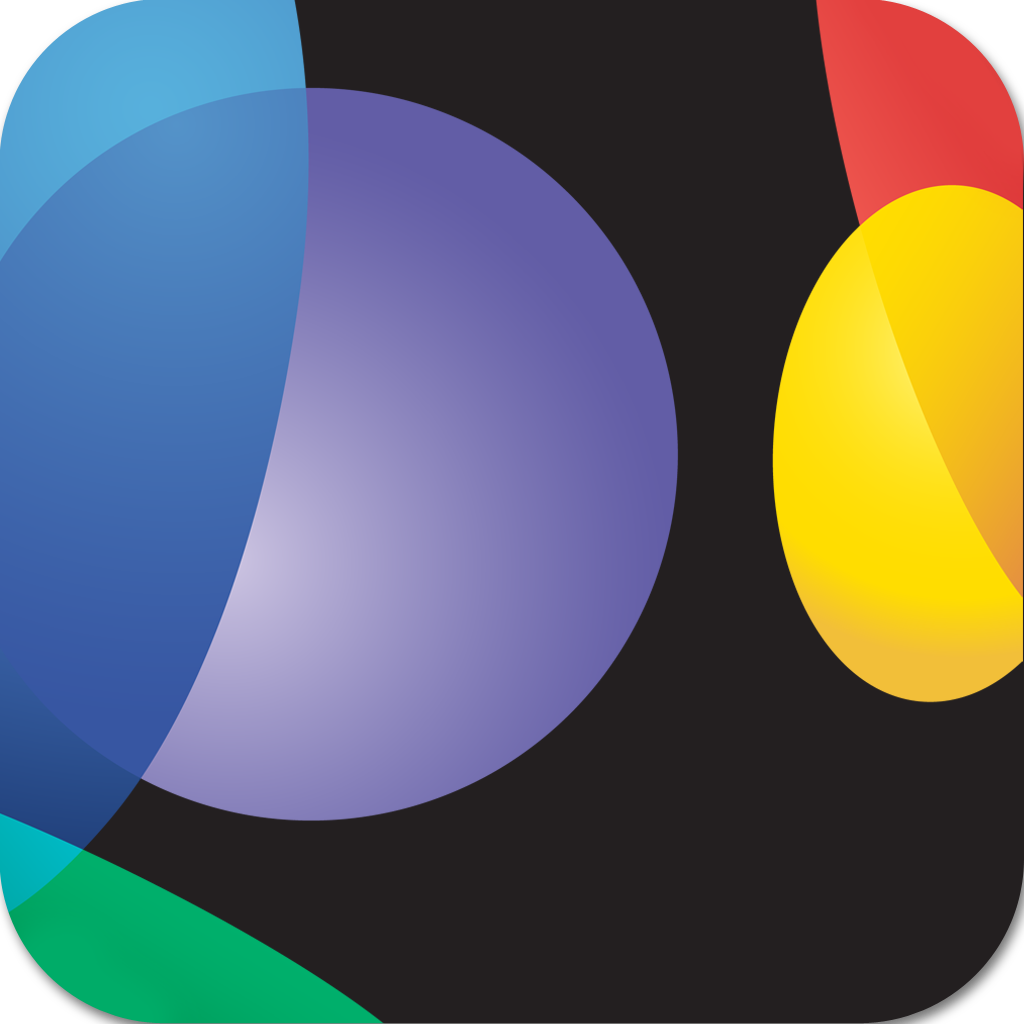 Top converting programmes for ABC1 Men on BT Sport
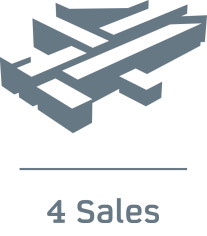 Source: Techedge  Q3 2018, BT Sport 1,2 , 3, BT Showcase and BT Sport / ESPN, Highest occurring programme
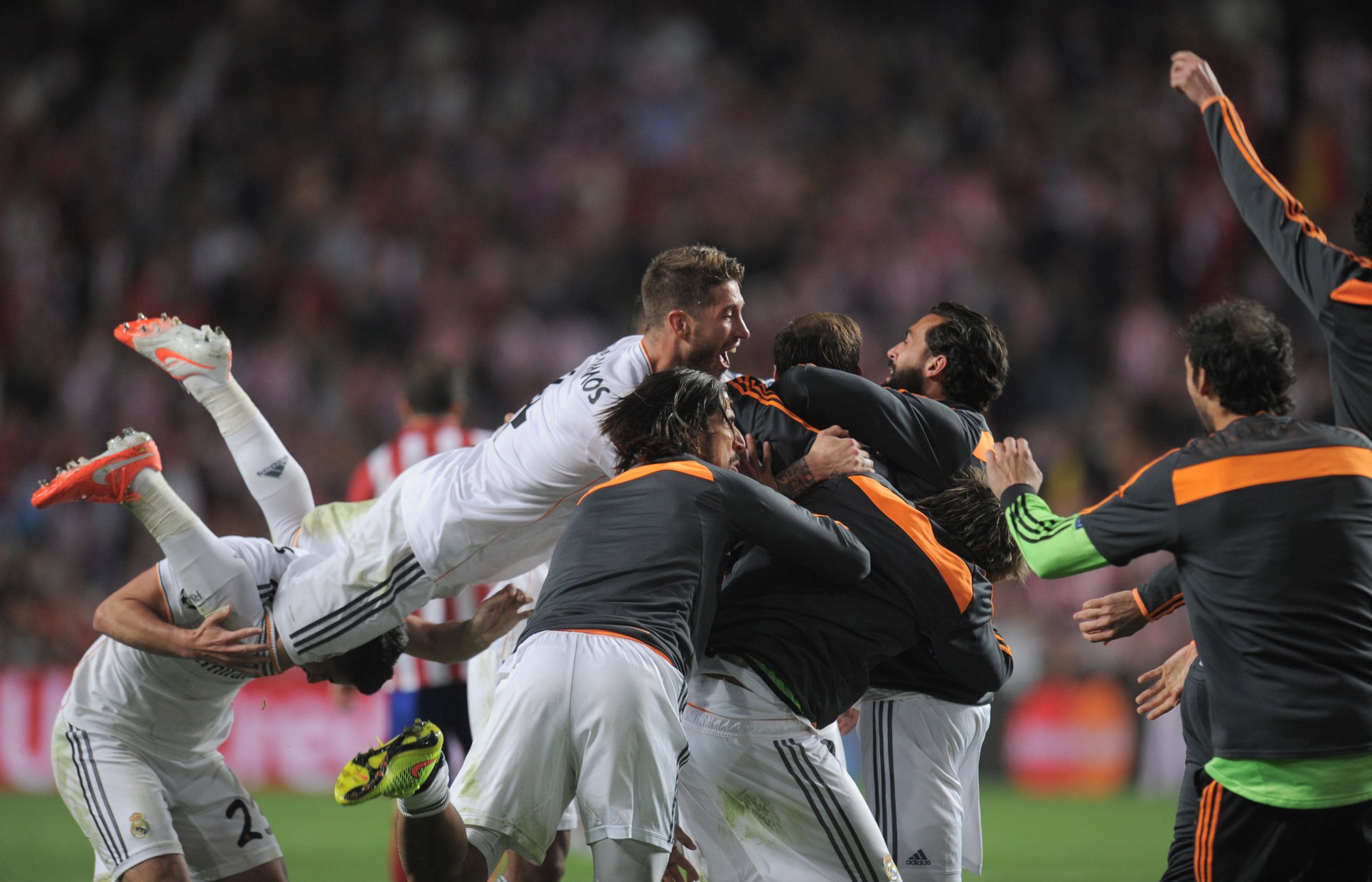 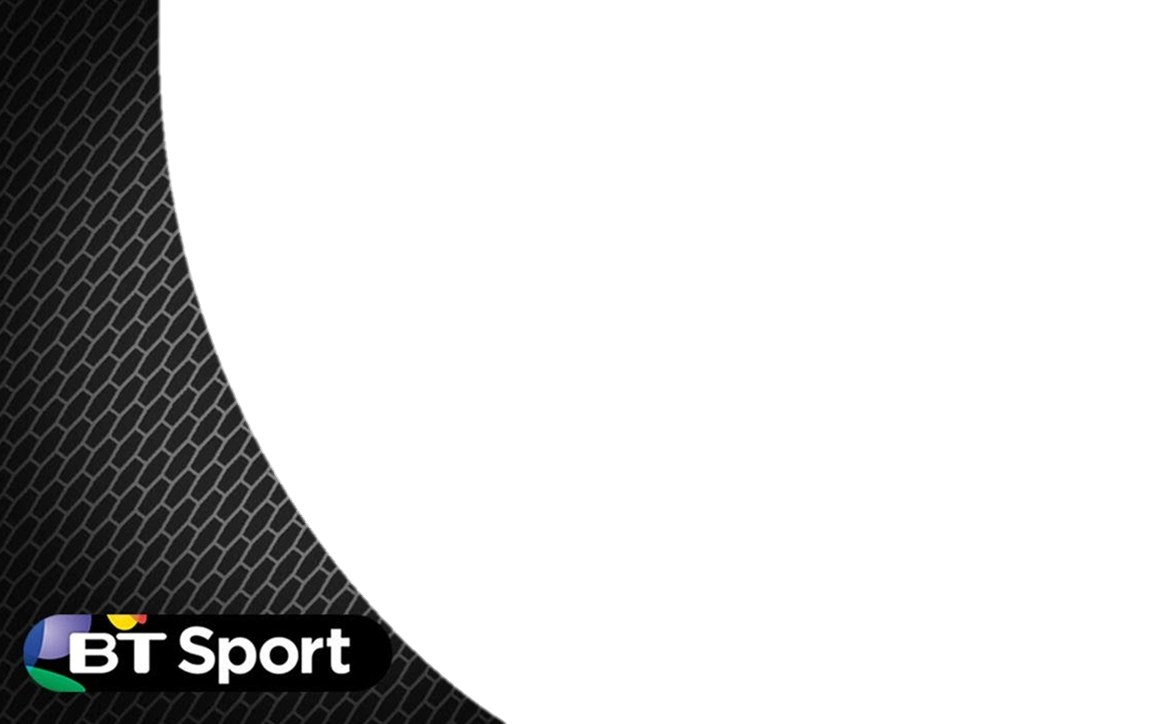 BT Sport viewers are commercially receptive
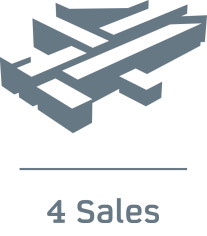 100= Average Adult
Source: TGI  07/17-06/18 Viewers= watched in the last week, BT Sport 1,2,  or BT Sport /ESPN